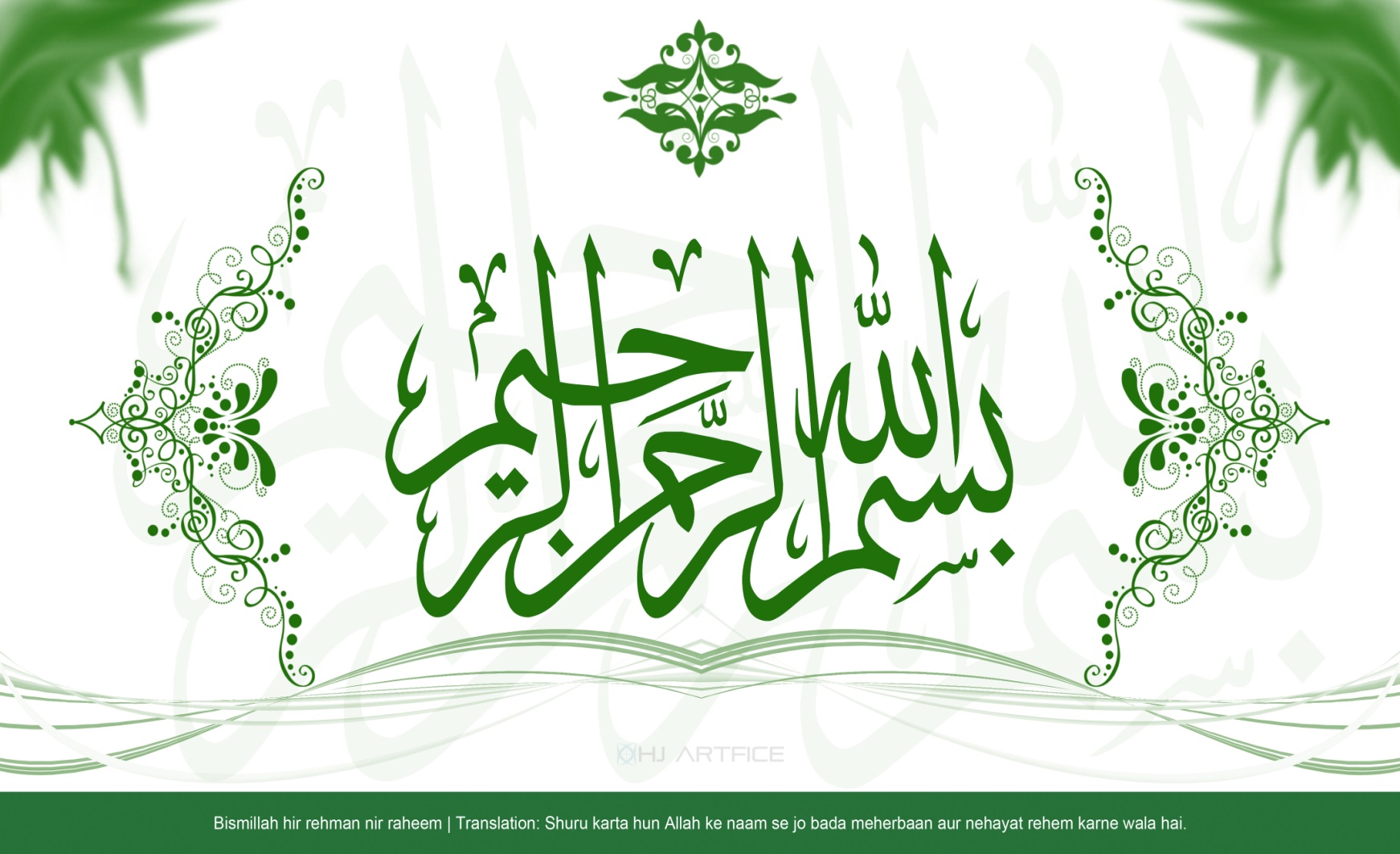 Effect of Global Warming and Climate Changes on Sugarcane Productivityby. Dr. Haji Khan KeerioConsultant Army welfare Sugar MillsBadin, Sindh.
ABSTRACT
Sugarcane is a major C4 crop grown in canal irrigated areas of the country. It was observed that due to climatic variations especially rainfall and maximum temperature affect productivity, sugar recovery and  burning in sugarcane crop. Study was taken to evaluate the weather parameters that have an impact on cultivation of sugarcane crop.
Effect Of Temperature on Sugarcane
Agriculture is vulnerable to climate change through the direct effects of changing climate conditions (e.g., changes in temperature and/or precipitation), as well as through the indirect effects arising from changes in the severity of pest pressures, availability of pollination services, and performance of other ecosystem services that affect agricultural productivity. Reduction of crop productivity is universally predicted in most status reports on effects of climate change
Effect Of Temperature on Sugarcane (Contd.)
High temperatures accompanied by drought stress have been two of the major issues influencing agricultural production and economic impacts in many regions of the world. The challenges, faced by the agricultural sector under the climate change scenarios, are to provide food security for an increasing world population while protecting the environment and the functioning of its ecosystems.
Effect Of Rainfall On Sugarcane
Sugarcane is an important industrial crop used for sugar and bioenergy. It is one of the world’s major C4 crops that mainly grow in the tropic and subtropic regions. Weather and climate related events (i.e., growth environment of atmospheric [CO2], temperature, precipitation, and other extreme weather) are the key factors for sugarcane production worldwide, especially in many developing countries. The potential negative impact of climate change, especially temperature and rainfall, on sugarcane production in Zimbabwe has been reviewed by Chandiposha . The sugarcane and sugar yields have fluctuated with extreme climate events (drought and tropical cyclones)
Effect Of Rainfall On Sugarcane (contd.)
The study reveals that climatic deviations like uneven distribution of rainfall during monsoon followed by variations in relative humidity results in flowering of certain sugarcane varieties . It was also found that rainfall is negatively correlated with sugar recovery, which indicates nutrients are leached during rains. Burning in sugarcane is found to be inversely correlated with rainfall. Bright sunshine hours and evaporation are positively correlated with burning.
Effect Of Climate Changes On Sugarcane Diseases
A shift in temperature due to climate change will have an effect on some of diseases, insects, and weeds in sugarcane production [15]. For example, Matthieson [34] reported that the incidence of smut disease [caused by Sporisorium scitamineum (Syd.)] is likely to increase due to high temperatures. The prolific dry weather exacerbates the symptoms of ratoon stunting disease. It is difficult to predict the effect of climate change on sugarcane rust diseases, but severe storms and hurricane can spread leaf scald, caused by Xanthomonas albilineans [35].
Effect Of Climate Changes On Sugarcane Diseases
due to favorable climate conditions of warmer winter and high humidity for the rust spores surviving and fast development . Growers used fungicides to control the negative effects of rusts on yields, but the cost of three split applications of fungicides (at a hectarage level) during a growing season was equivalent to 3 tonnes (Mg) of cane yield lost per hectare. The economic impact just for controlling orange rust in South Florida was approximately $63 million in 2013 based on the estimate of the Florida sugarcane industry.
Global Warming And Climate Change
Global warming and climate change refer to an increase in average global temperatures. Natural events and human activities are believed to be contributing to an increase in average global temperatures. This is caused primarily by increases in “greenhouse” gases such as Carbon Dioxide (CO2).
Indicators Of Climate Change
As explained by the US agency, the National Oceanic and Atmospheric Administration (NOAA), there are 7 indicators that would be expected to increase in a warming world (and they are), and 3 indicators would be expected to decrease (and they are):
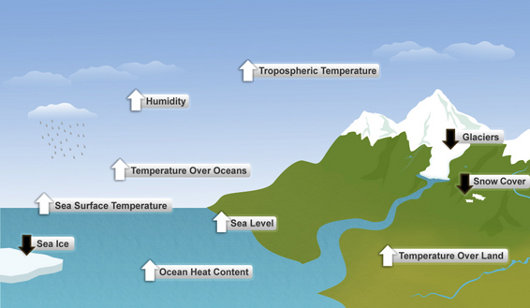 Green House Effect
The term greenhouse is used in conjunction with the phenomenon known as the greenhouse effect.
Energy from the sun drives the earth’s weather and climate, and heats the earth’s surface;
In turn, the earth radiates energy back into space;
Some atmospheric gases (water vapor, carbon dioxide, and other gases) trap some of the outgoing energy, retaining heat somewhat like the glass panels of a greenhouse;
These gases are therefore known as greenhouse gases;
The greenhouse effect is the rise in temperature on Earth as certain gases in the atmosphere trap energy.
Reduce Greenhouse Effects
Many of these greenhouse gases are actually life-enabling, for without them, heat would escape back into space and the Earth’s average temperature would be a lot colder.
However, if the greenhouse effect becomes stronger, then more heat gets trapped than needed, and the Earth might become less habitable for humans, plants and animals.
Carbon dioxide, though not the most potent of greenhouse gases, is the most significant one. Human activity has caused an imbalance in the natural cycle of the greenhouse effect and related processes. NASA’s Earth Observatory is worth quoting the effect human activity is having on the natural carbon cycle, for example..
Reduce Greenhouse Effects (contd.)
In addition to the natural fluxes of carbon through the Earth system, atmosphere than is being removed naturally through the sedimentation of carbon, ultimately causing atmospheric carbon dioxide concentrations to increase.
Also, by clearing forests to support agriculture, we are transferring carbon from living biomass into the atmosphere (dry wood is about 50 percent carbon).
The result is that humans are adding ever-increasing amounts of extra carbon dioxide into the atmosphere. Because of this, atmospheric carbon dioxide concentrations are higher today than they have been over the last half-million years or longer.
anthropogenic (human) activities, particularly fossil fuel burning and deforestation, are also releasing carbon dioxide atmosphere than is being removed naturally through the sedimentation of carbon, ultimately causing atmospheric carbon dioxide concentrations to increase.
Reduce Greenhouse Effects (contd.)
When we mine coal and extract oil from the Earth’s crust, and then burn these fossil fuels for transportation, heating, cooking, electricity, and manufacturing, we are effectively moving carbon more rapidly into the atmosphere than is being removed naturally through the sedimentation of carbon, ultimately causing atmospheric carbon dioxide concentrations to increase.
10 Indicators Human Finger Print
Global Warming Going
Earth Total Heat Content
Summary and Future Perspectives
Clearly, sugarcane production has been and will continue to be directly or indirectly affected by changes in climate conditions. The most significant challenges for sugarcane production are increases in frequency and intensity of extreme weather events, especially drought during climate change. Existing adaptation strategies can help offset many but not all effects in the future. The negative effects of climate change on sugarcane production are very likely to worsen after 2050, especially if greenhouse gas emissions still remain high.
Summary and Future Perspectives(contd.)
Therefore, agricultural scientists and decision makers need to work closely to mitigate the potential negative effects of climate change on agriculture and to improve sugarcane yields by multidisciplinary approaches, such as consistently developing new sugarcane cultivars using breeding and molecular biology, refining best management practices, improving new technology transfer, and increasing productivity and profitability.
THATTA-2109
THATTA-326
Thanks
References
1.  R. A. Houghton, K. T. Lawrence, J. L. Hackler, and S. Brown, “The spatial distribution of forest biomass in the Brazilian Amazon: a comparison of estimates,” Global Change Biology, vol. 7, no. 7, pp. 731–746, 2001.

 2.  International Journal of Agronomy.  (Prashant  Kumar Shrivastava)